THE PORTUGUESE ARMED FORCES GENERAL STAFF
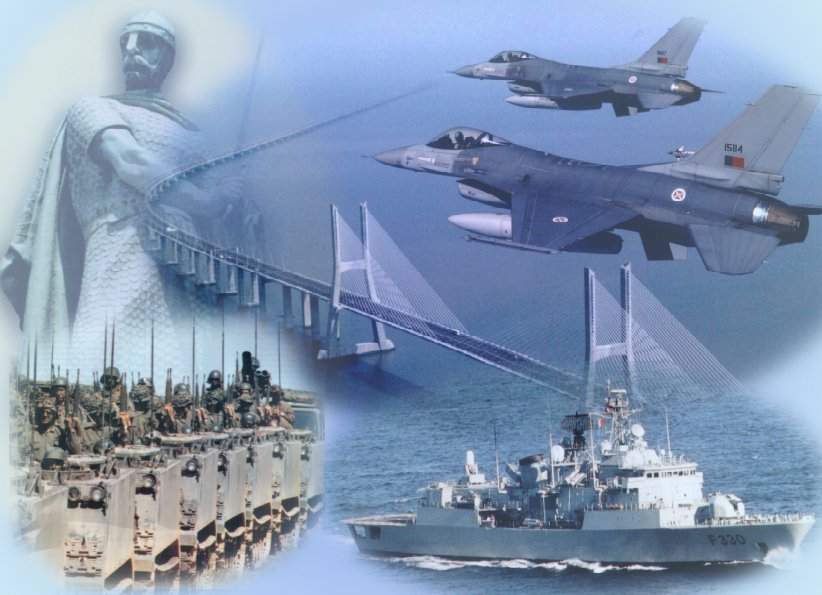 BUREAU FOR INTERNATIONAL LANGUAGE CO-ORDINATION - BILC
BILC Professional Seminar
Tbilisi, Georgia
1-5 October 2017
Standardization in the Portuguese Armed Forces
- Challenges and Benefits -
LtCdr Marta Gabriel
Standardization in the Portuguese Armed Forces
Standardization – an approach

2. Current situation

	2.1. Who are we?
	2.2. What is our business?
	2.2. What are our challenges?
	2.3. What have we been doing to improve?

3. Benefits of standardization
1. Standardization – an approach
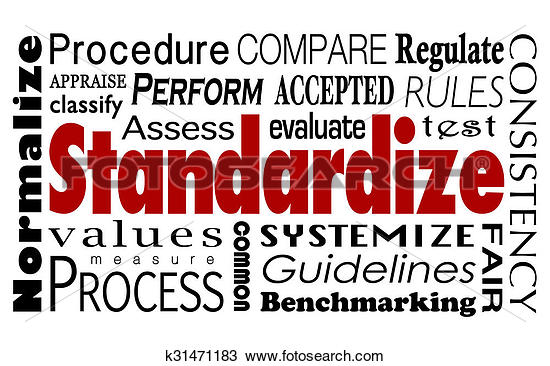 1. Standardization – an approach
Standardization is a system that promotes a combined and aligned effort leading to a common goal.
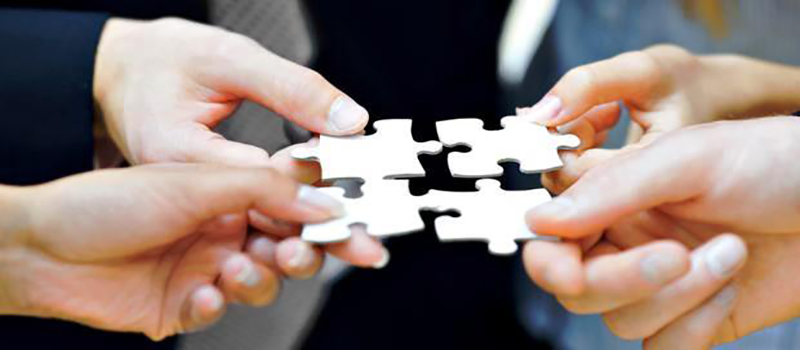 http://www.collabridge.com/wp-content/uploads/2013/05/standardization.jpg
Standardization in the Portuguese Armed Forces
Standardization – an approach

2. Current situation

	2.1. Who are we?
	2.2. What is our business?
	2.2. What are our challenges?
	2.3. What have we been doing to improve?

3. Benefits of standardization
2. Current situation
2.1. Who are we?
2. Current situation
2.2. What is our business?
2. Current situation
2.3. What are our challenges?
Downsizing of human resources
Retention of personnel (contract)
Training of specialized personnel - not a priority
Alignment – interpretation of STANAG 6001 descriptors/levels (new members)
Alignment and improvement of national regulation
2. Current situation
2.4. What have we been doing to improve?
Updated and improved Directive, issued by the Chief of Defense (21JUN17)
Developing the Regulation on test specifications, test development, test administration – ongoing task
Promoting meetings with testing and training specialists from the services – on a regular basis
2. Current situation
2.4. What have we been doing to improve? 							(con’t)
Sharing and promoting BILC invitations to courses, workshops and seminars
Promoting the access to BILC Sharp to most members 
Developing a shared page in the General Staff internal webpage - ongoing
Standardization in the Portuguese Armed Forces
Standardization – an approach

2. Current situation

	2.1. Who are we?
	2.2. What is our business?
	2.2. What are our challenges?
	2.3. What have we been doing to improve?

3. Benefits of standardization
3. Benefits of standardization
System
Training and testing
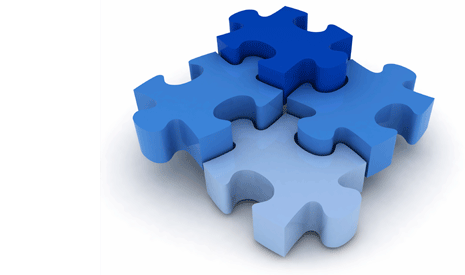 Alignment
STANAG 6001
Directives
internAtional and national
Reliability
valiDity
combIned and common
gray Zones
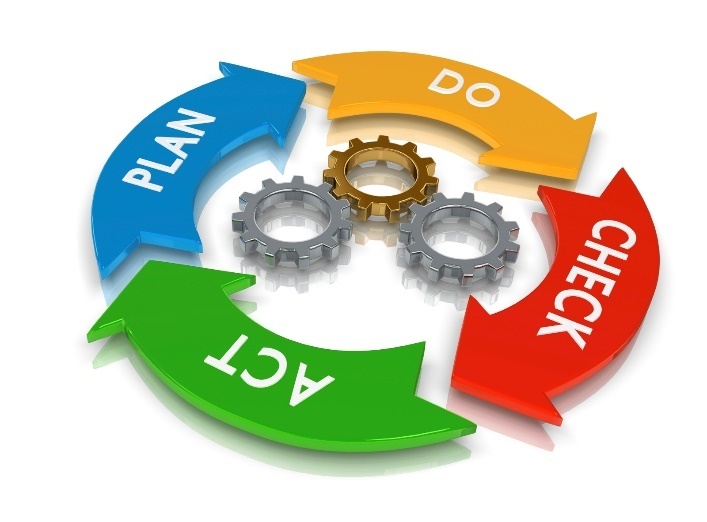 Assessment
objecTivity
interoperabIlitity
cOmmunication
laNguage
THE PORTUGUESE ARMED FORCES GENERAL STAFF
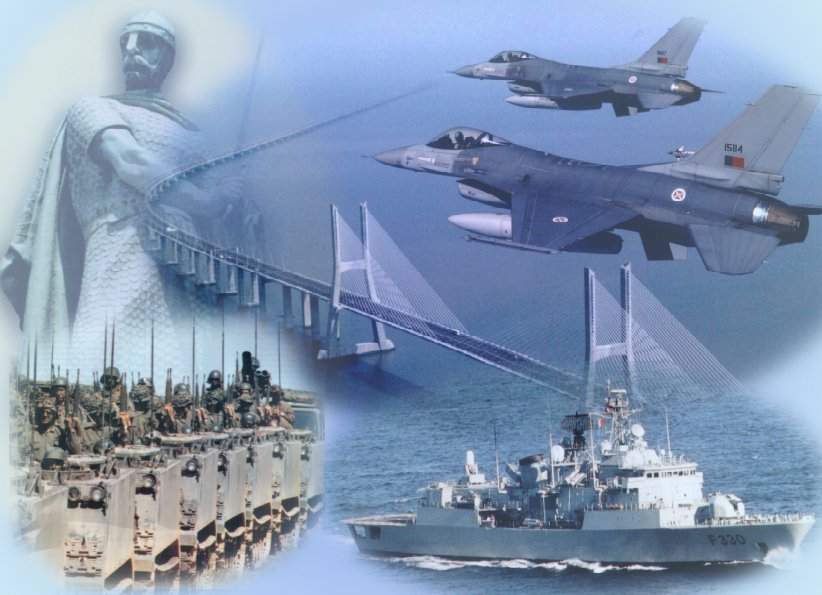 გმადლობთ
Thank you
Obrigado
mcgabriel@emgfa.pt
martitagabriel@gmail.com